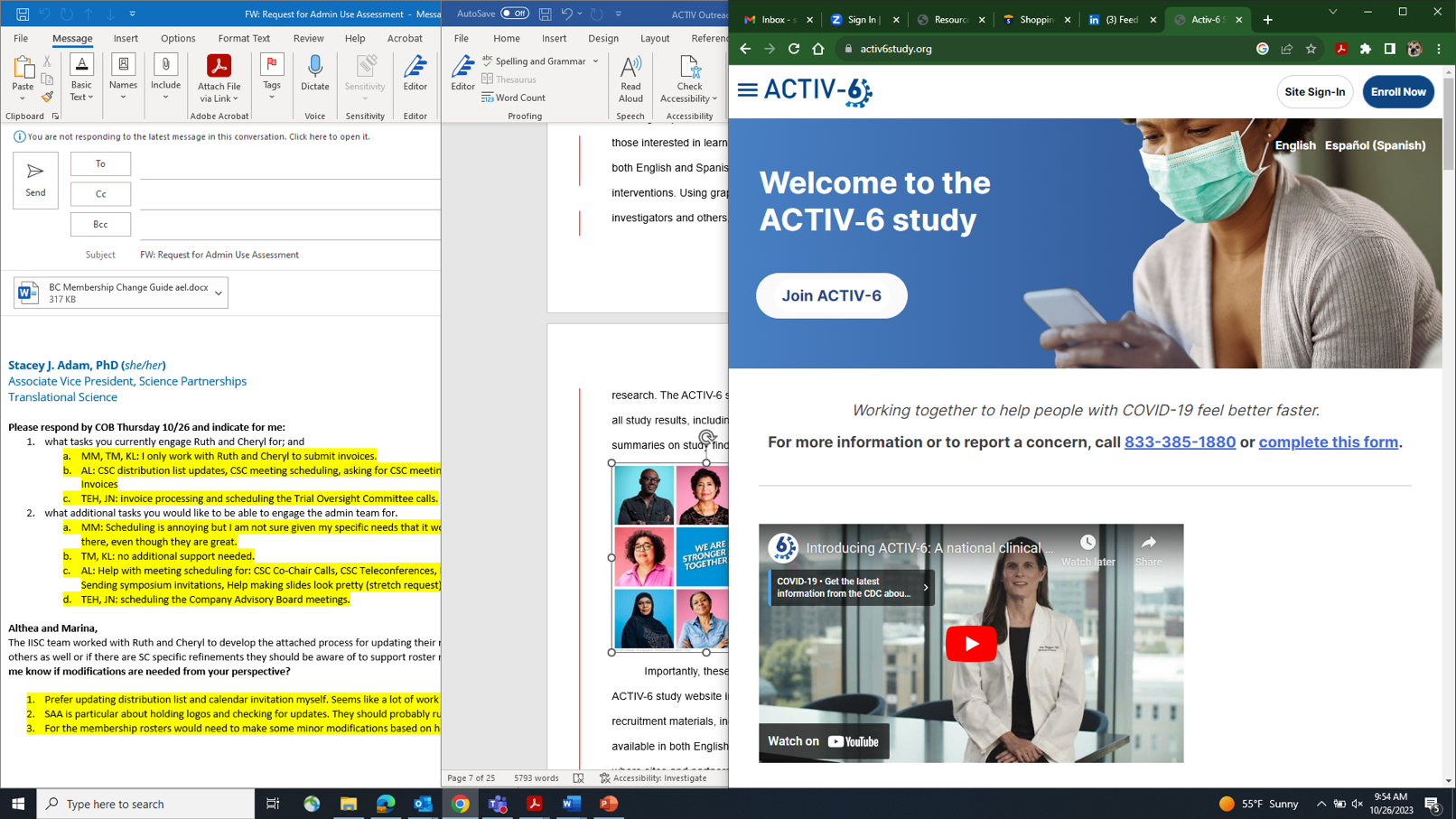 Supplemental Figure 3. Snapshots of the ACTIV-6 Website and Promotional Video.